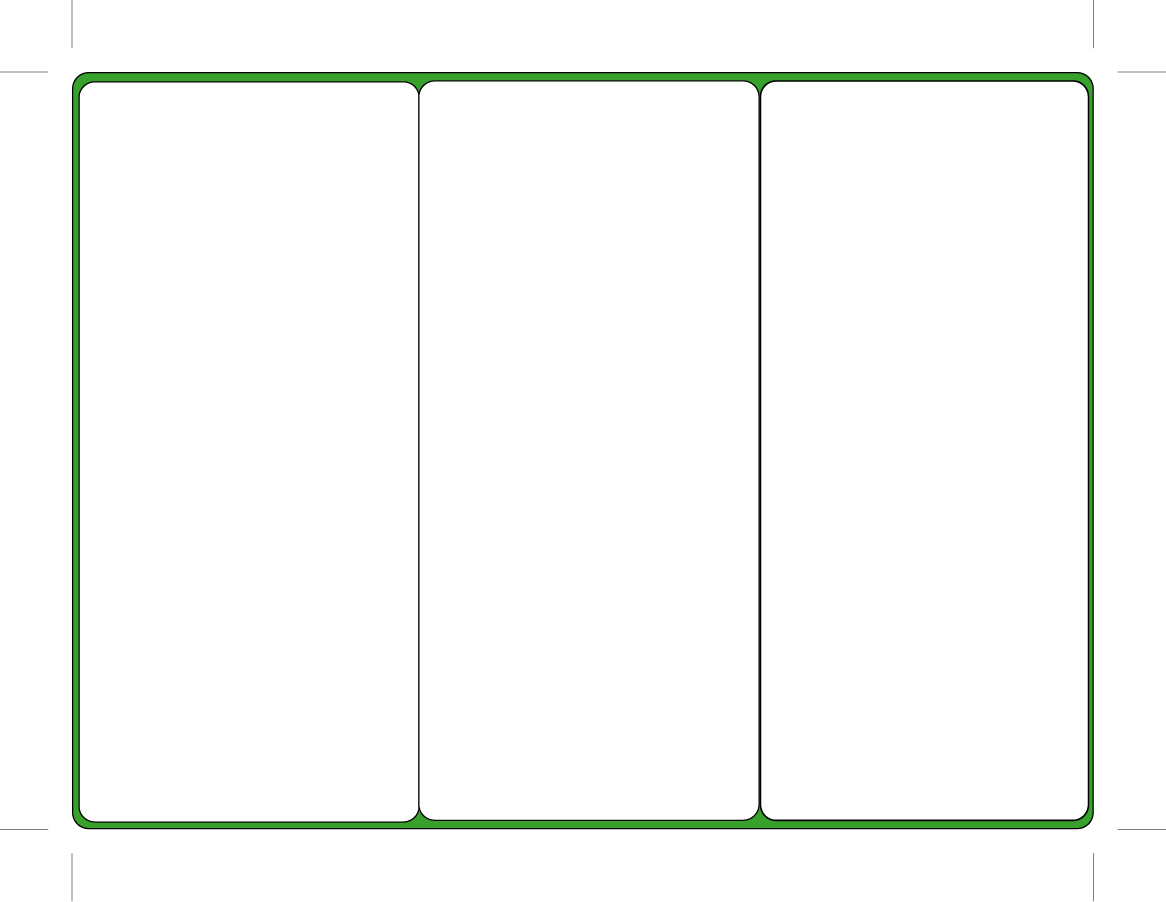 الجمهورية التونسية 
وزارة الداخلية
الديوان الوطني للحماية المدنية
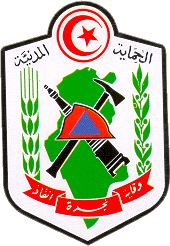 التكوين
التطوع بالحماية المدنية
يتم تكوين المتطوعين لمدة 121 ساعة في الإسعافات الأولية والإطفاء والإنقاذ نظري وتطبيقي.
يختتم هذا التكوين بتحصل المتطوع على شهادة كفاءة وعلى بطاقة متطوع.
* الفئات المعنية بالتطوع:
لا يقتصر التطوع ضمن أعوان الحماية المدنية على فئة معينة من أفراد الشعب أو على كفاءات واختصاصات محددة، بل يمس جميع الفئات من المواطنين أفراد أو جماعات في شكل منظمات أو جمعيات ومهما كانت اختصاصاتهم العلمية والمهنية.
التطوع
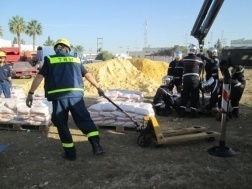 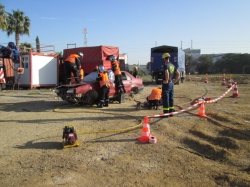 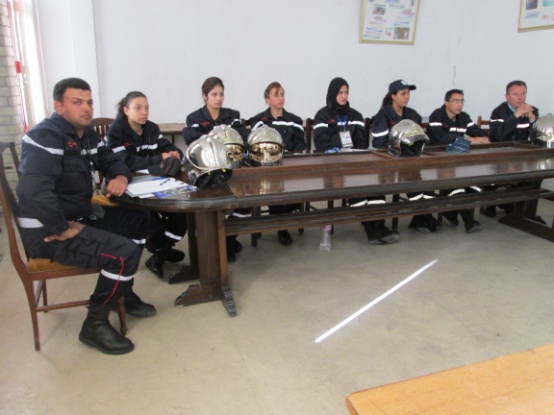 * الأفراد:
يمكن لأي فرد أن يتطوع بالحماية المدنية مهما كان اختصاصه أو كفاءته (العامل اليومي،العامل المختص،التلميذ،الطالب،إطار التعليم،الموظف،المهندس الطبيب،الممرض،السائق...)وكل من يمكنه جسديا وفكريا المساهمة بنوعية من الخدمات تدعم المجهود الجملي لمجابهة الكوارث ونجدة المتضررين وحماية مكاسبهم.
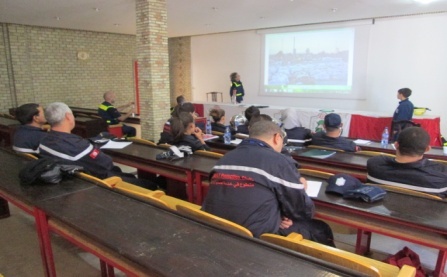 بالحماية المدنية
* الهياكل الإدارية العليا:
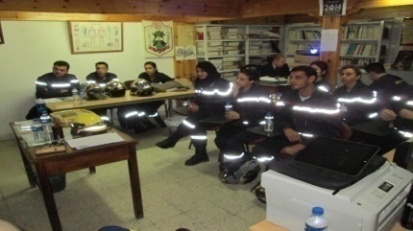 يمكن لمختلف الوزارات والدواوين والجماعات العمومية المحلية أن تسخر عن طريق التطوع بالحماية المدنية عددا من الإطارات العليا الراجعة لها بالنظر من ذوي الكفاءات والخبرات العالية.
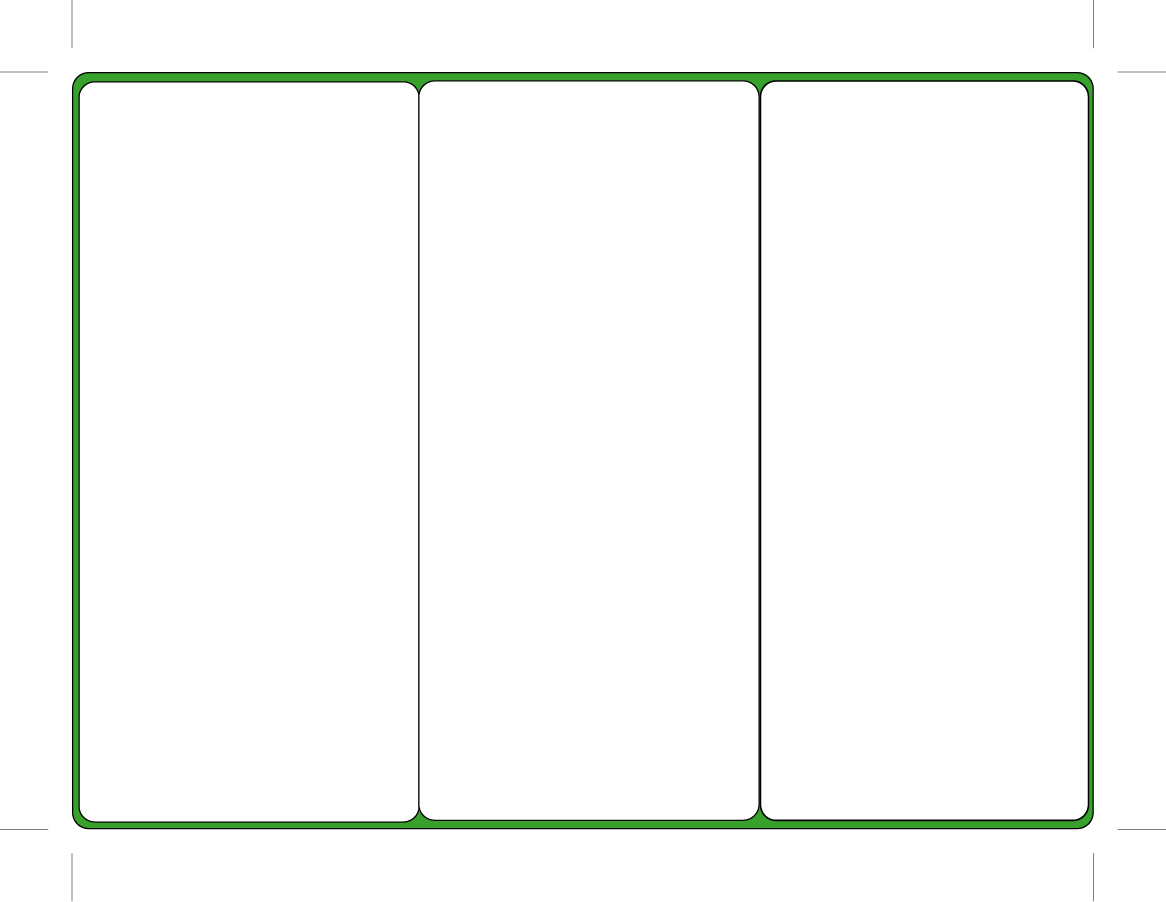 طلب الإنخراط
ما هو التطوع؟
قسم المتطوع
التطوع هو تسخير الشخص نفسه عن طواعية وتلقائية دون إكراه أو ضغوط لمؤازرة الآخرين وتقديم كل عمل يتطلب تظافر الجهود وتعدد القوى لتحقيق هدف مشترك يرمي إلى حماية الأرواح البشرية من الأخطار المحتملة وإنتشال المكاسب والممتلكات من التلف.
يتعين على الراغب في الإنخراط في إحدى جمعيات التطوع.
تقديم ملف إلى الوحدة الجهوية للحماية المدنية ذات مرجع النظر،يحتوي على الوثائق التالية:
 مطلب ترشح محرر على ورق ممضي من قبل طالب الترشح.
 نظير من بطاقة السوابق العدلية عـــدد 3  لم يمض على تاريخ تسليمـــها                        3 أشهر.
 نسخة من بطاقة التعريف الوطنية.
 نسخة من الشهادة أو الشهائد العلمية.
 شهادة طبية تثبت سلامة المترشح من الأمراض المعدية والسارية.
أتعهد بالتمسك بمثل الحماية المدنية بالعمل على توفير الحماية والمساعدة للجميع وألتزم بأداء جميع المهام التي توكل إلي في ظل إحترام القيم الأساسية للحماية المدنية أي الإنسانية والتضامن والحياد،وألتزم بالعمل دائما بنزاهة،وبإتمام مدة إنخراطي في خدمة الحماية المدنية.
المتطوع
هو كل من يرغب في الترشح للتطوع في خدمة الحماية المدنية (رجل أو إمرأة) على أن يكون :
عمره 20سنة على الأقل.
 يتمتع بحقوقه المدنية وحسن السيرة والأخلاق.
 تتوفر فيه شروط اللياقة البدنية المفروضة لممارسة العمل التطوعي.
 ينخرط في جمعية من الجمعيات ذات الصبغة الخيرية أو الإسعافية أو الإجتماعية.
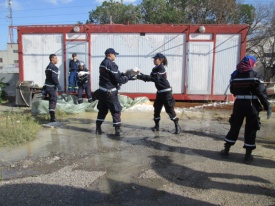 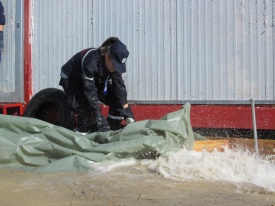 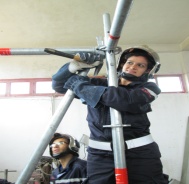 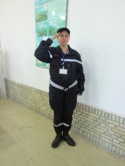 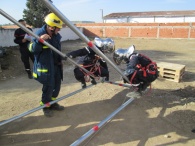 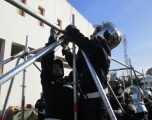